МБДОУ детский сад «Оленёнок»Дистанционное музыкальное занятие № 4Подготовительная группаМузыкальный руководитель: Башкирцева Н.О.
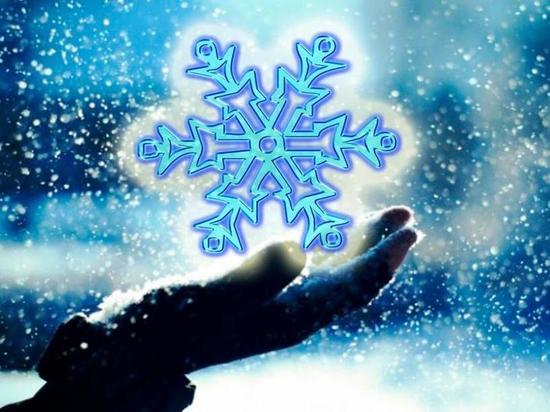 [Speaker Notes: «Волшебные нотки».]
Музыкально-ритмические движения

«Марш»  Музыка Ж.Б. Люлли
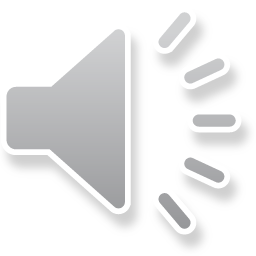 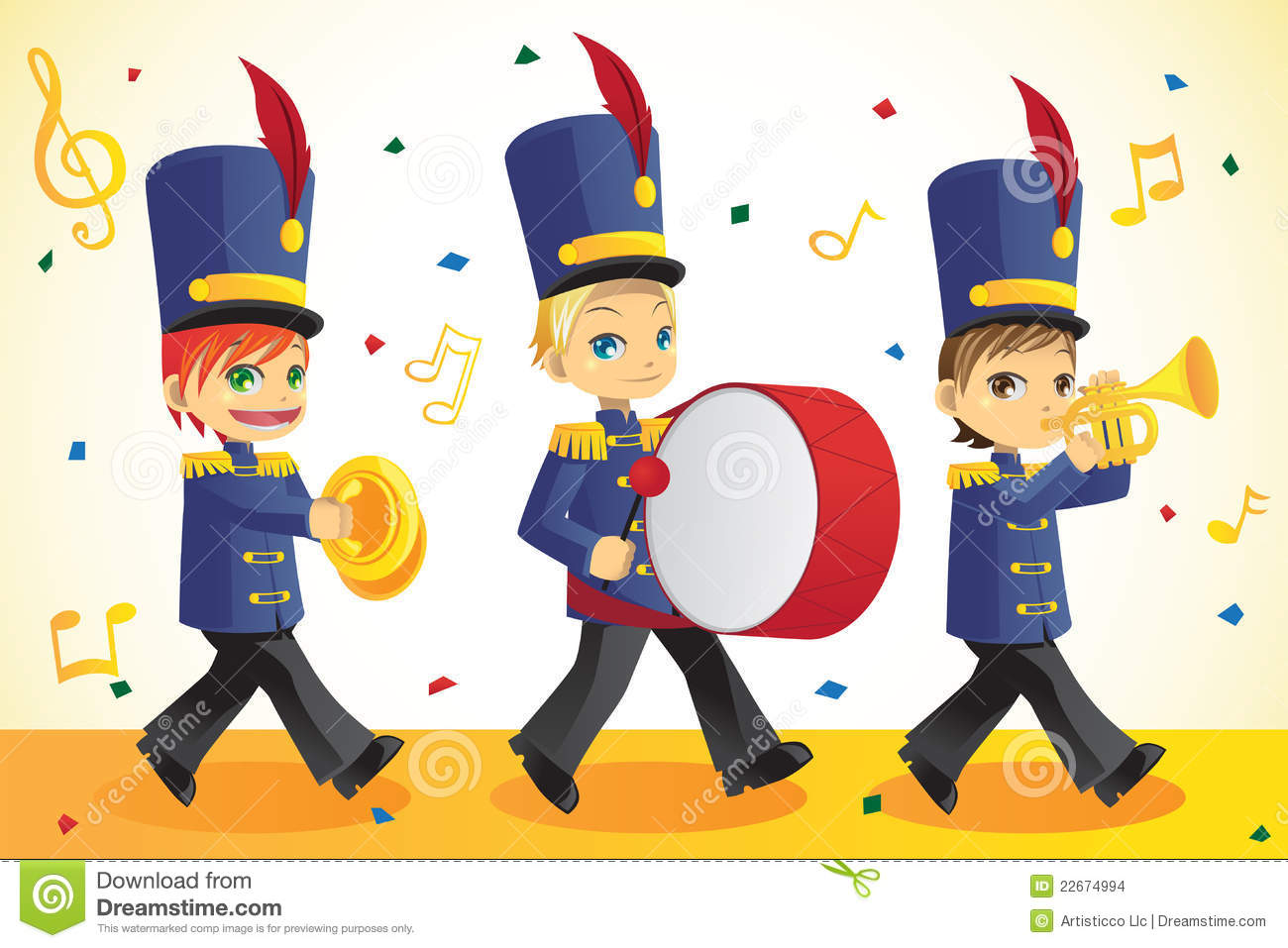 Рекомендации родителям: Учить двигаться под марш  в соответствии с контрастной музыкой, высокий, чёткий, бодрый шаг
[Speaker Notes: Коммуникативная полька]
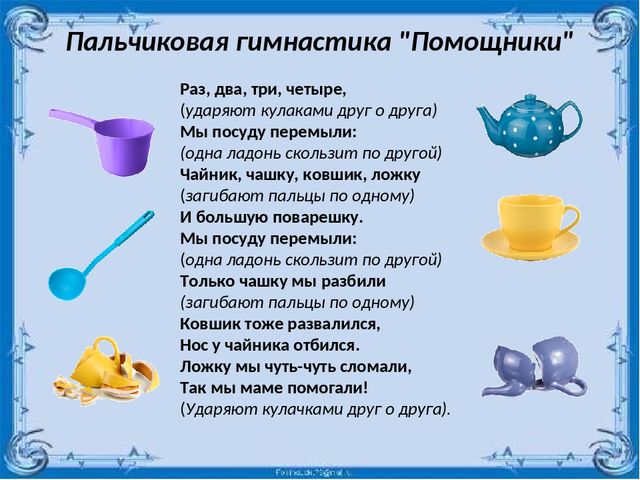 [Speaker Notes: Заколдованный лес]
Восприятие музыки (слушание)
«Русский наигрыш» Народная мелодия
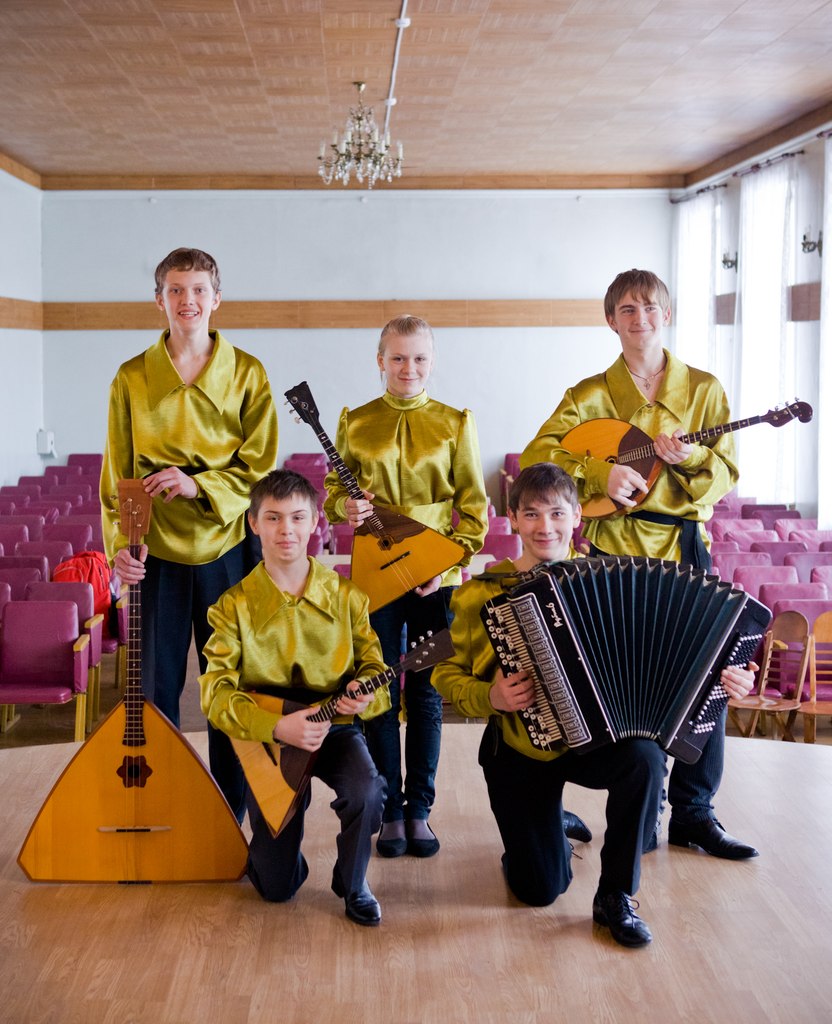 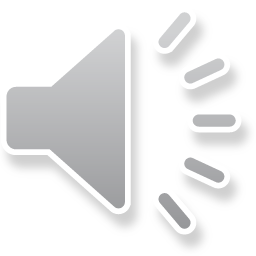 Рекомендации родителям:
Прослушать музыкальное произведение вспомнить название, можно аккомпанировать на любом ударном музыкальном инструменте
Пение
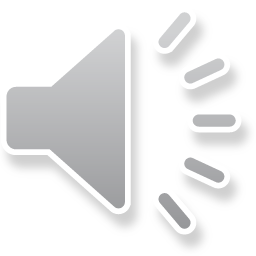 Георгий Струве  Песня «Пестрый Колпачок»

куплет:

Раз сидел веселый гном на пеньке под елкой
И латал свой колпачок хвойною иголкой
Ти - ла - ла, да ти - ла - ла на пеньке под елкой
И латал свой колпачок хвойною иголкой.
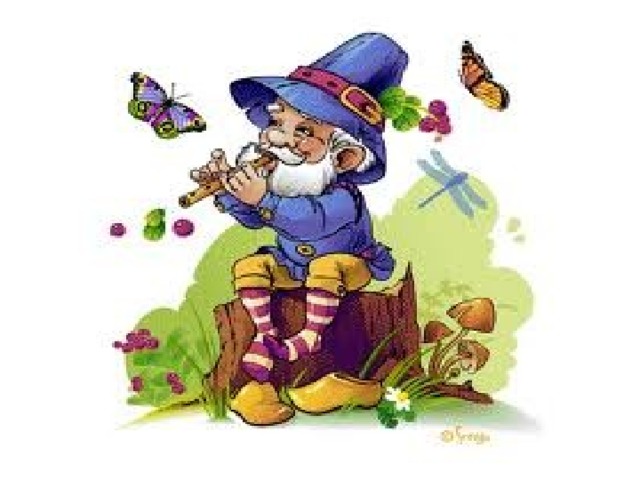 [Speaker Notes: Задание – спеть песню.]
Пляска«Ищи!»
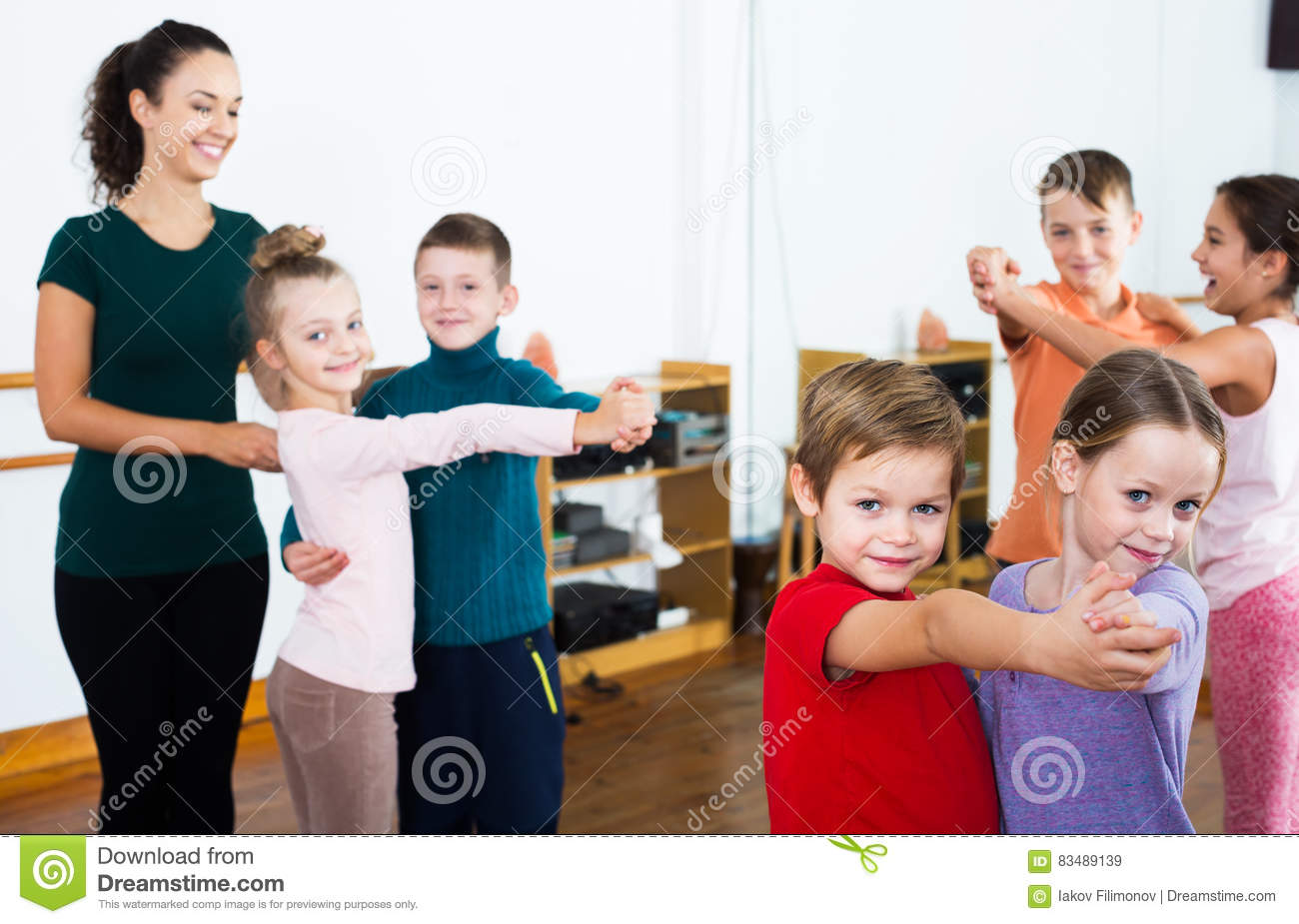 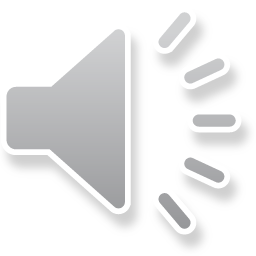 Рекомендации родителям: Развивать у ребёнка способность передавать движения в соответствии со словами и музыкой
Рефлексия
Рекомендации родителям: 

К какому жанру относится прослушанное вами музыкальное произведение? (марш)

Какие музыкальные инструменты звучали в народной мелодии «Русский наигрыш»

Обсудите с ребёнком, какой вид музыкальной деятельности понравился больше  всего?
 (петь, танцевать, слушать музыку). Почему?
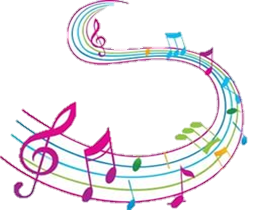 [Speaker Notes: Речевое музицирование]